[Postertitel] Lorem ipsum dolor sit amet, consectetuer adipiscing elit maecenas porttitor congue massa fusce
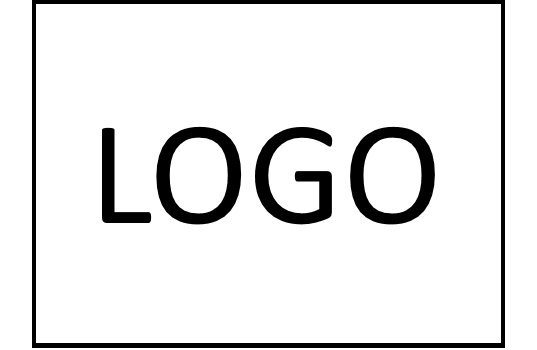 [Vervang de volgende namen en titels door die van de werkelijke deelnemers] Dorena Paschke, PhD; David Alexander, PhD;  Jeff Hay, RN, BSN, MHA en Pilar Pinilla, MD
Abstract
Methoden
Resultaat
Voeg hier het uittreksel toe. Klik op de knop Opsommingstekens op het tabblad Start als u opsommingstekens wilt verwijderen.
Vermeld hier methoden en omschrijvingen.
Methode 1
Methode 2
Methode 3
Achtergrond
Voeg indien nodig een titel toe. Klik op de knop B op het tabblad Start als u de opmaak Vet wilt gebruiken.
Achtergronditem
Achtergronditem
Achtergronditem
Neem hier aanvullende informatie of methoden op.
Doelstellingen
Resultaat
Conclusies
Vermeld hier de doelstellingen.
Doelstelling 1
Doelstelling 2
Doelstelling 3
Resultaat 1
Resultaat 2
Resultaat 3
Conclusie 1
Conclusie 2
Conclusie 3
[Speaker Notes: Plaats hier uw eigen inhoud om deze poster te wijzigen. Als u liever helemaal opnieuw begint, drukt u op het tabblad Start op de knop Nieuwe dia om een nieuwe pagina in te voegen. Voer daarna uw tekst en inhoud in de lege tijdelijke aanduidingen in. Als u meer tijdelijke aanduidingen nodig hebt voor titels, subtitels of hoofdtekst, kopieert u een bestaande tijdelijke aanduiding en sleept u deze naar de gewenste positie.]